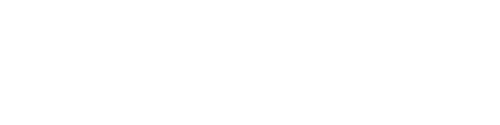 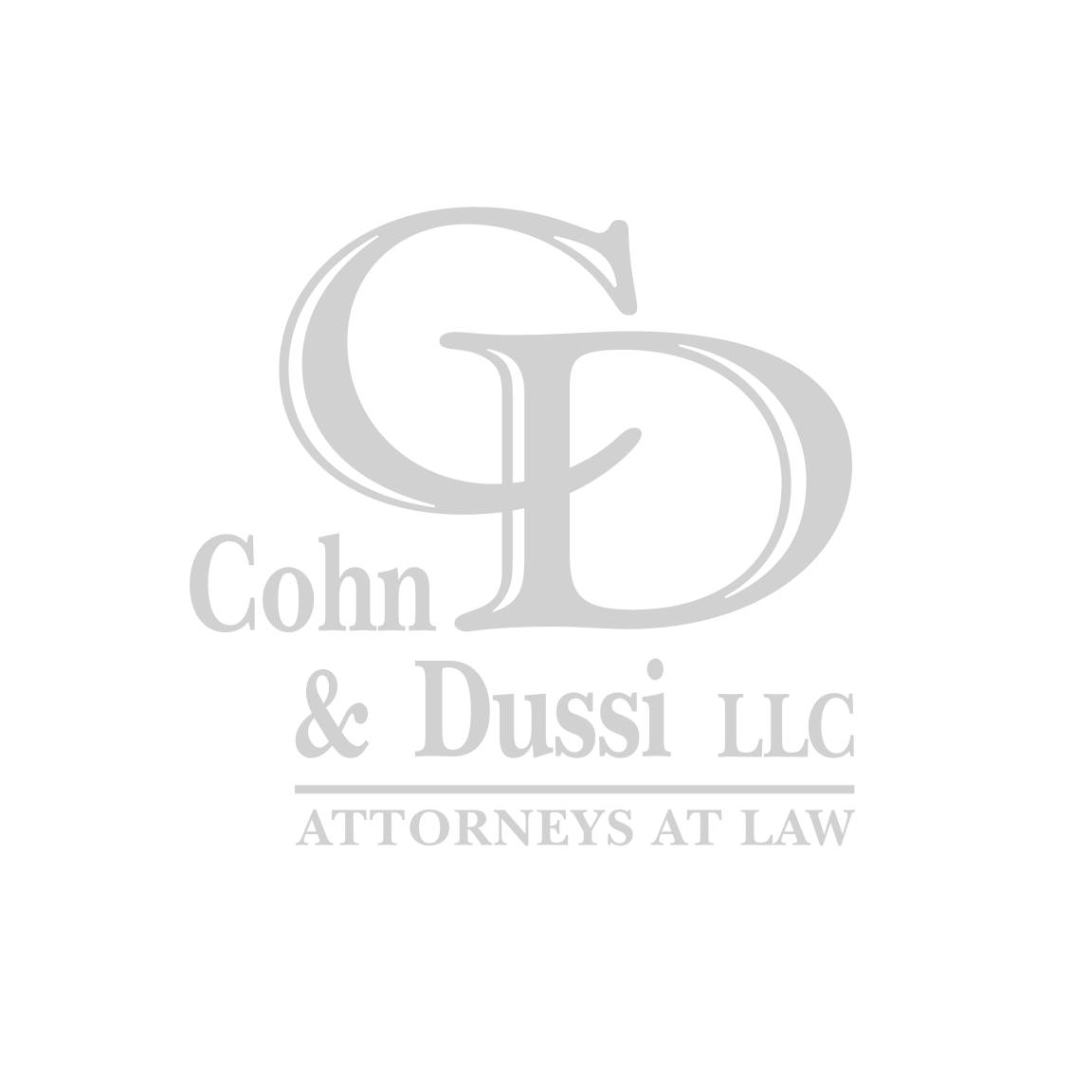 In Partnership with
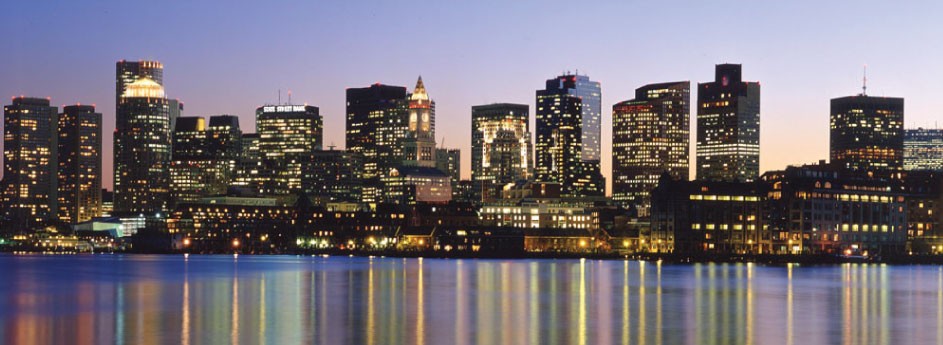 Collection Service Overview
Hybrid Approach
The tenacity of a collection agency, 
the power of a nationally-reaching law firm
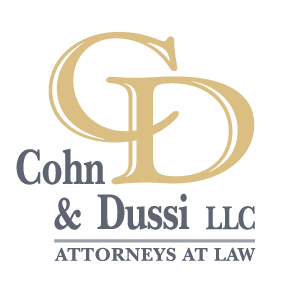 Allied
National
Inc.
Law Firm
Key Elements of our Strategy
Persistence, experience, and diligence – an in-house team of seasoned collectors and attorneys, working for your bottom line.
Urgency - all letters are sent on Cohn & Dussi letterhead, all phone calls begin with the introduction of our law firm to your debtor.
National litigation collaborative - one office for 50 states, from placement all the way through litigation.
Transparency – via our user-friendly, state-of-the-art monitoring and reporting platform, CLUES (Client Update & Entry System)
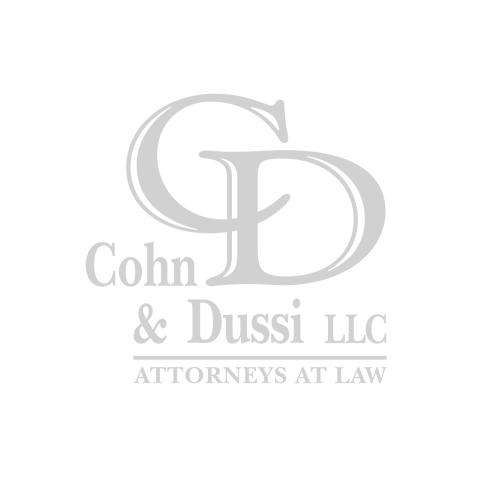 The Life of a Claim
We can shepherd your claim from initial placement all the way through litigation – anywhere in the US.
Client Update and Entry System (CLUES)
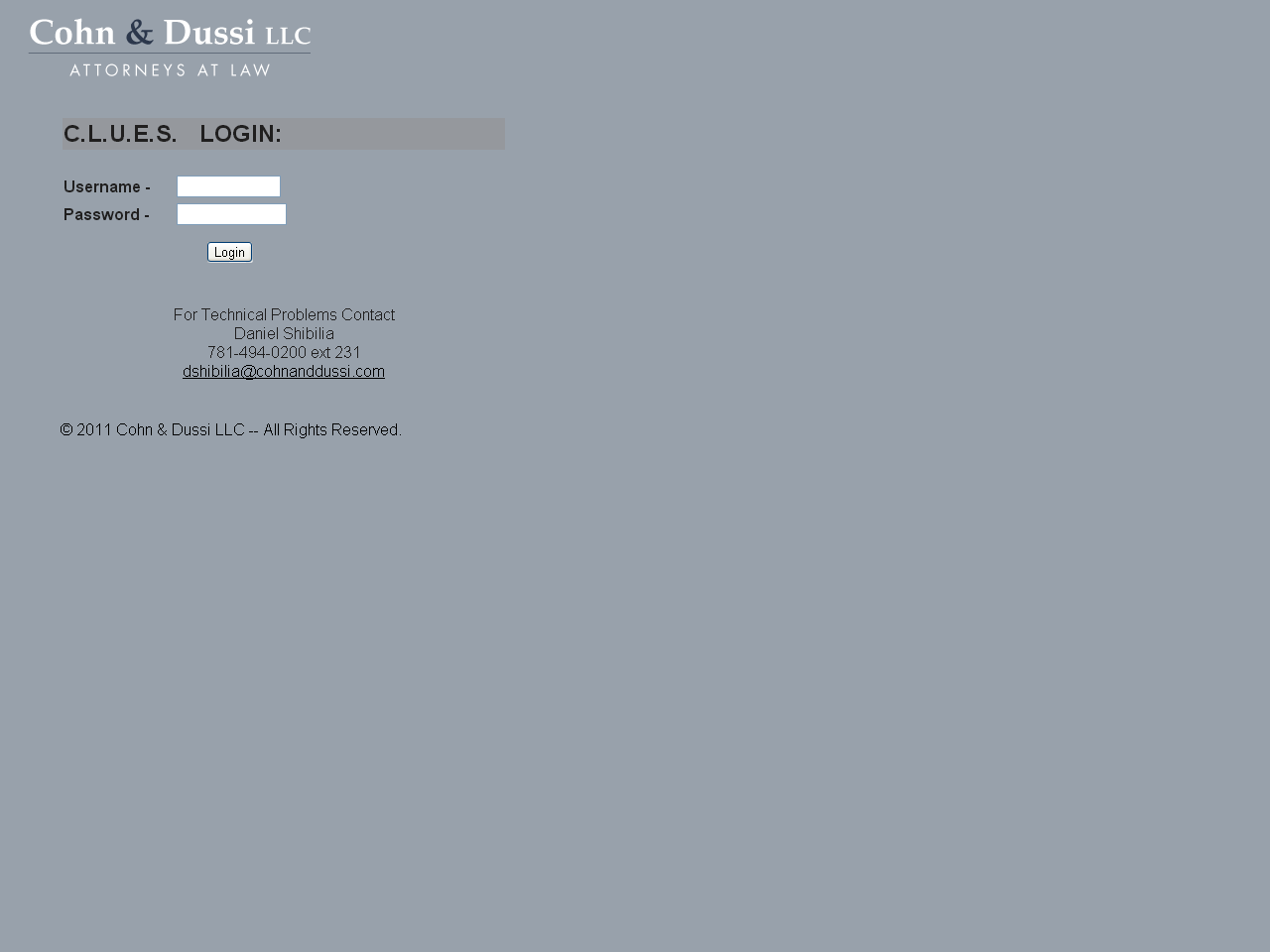 100% transparency into all collection & litigation efforts
Secure, backed up several times each day
Accessible from any web connection, 24/7
Valuable reporting tools
Two-way communication
Takes Monitoring and Reporting off your desk
 Solves time zone conflicts
 Provides a true, honest audit trail of all activity – you 
     can be confident that we’re always operating in your 
     best interest.
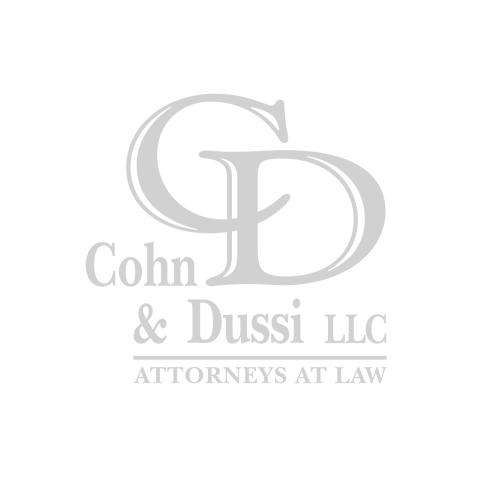 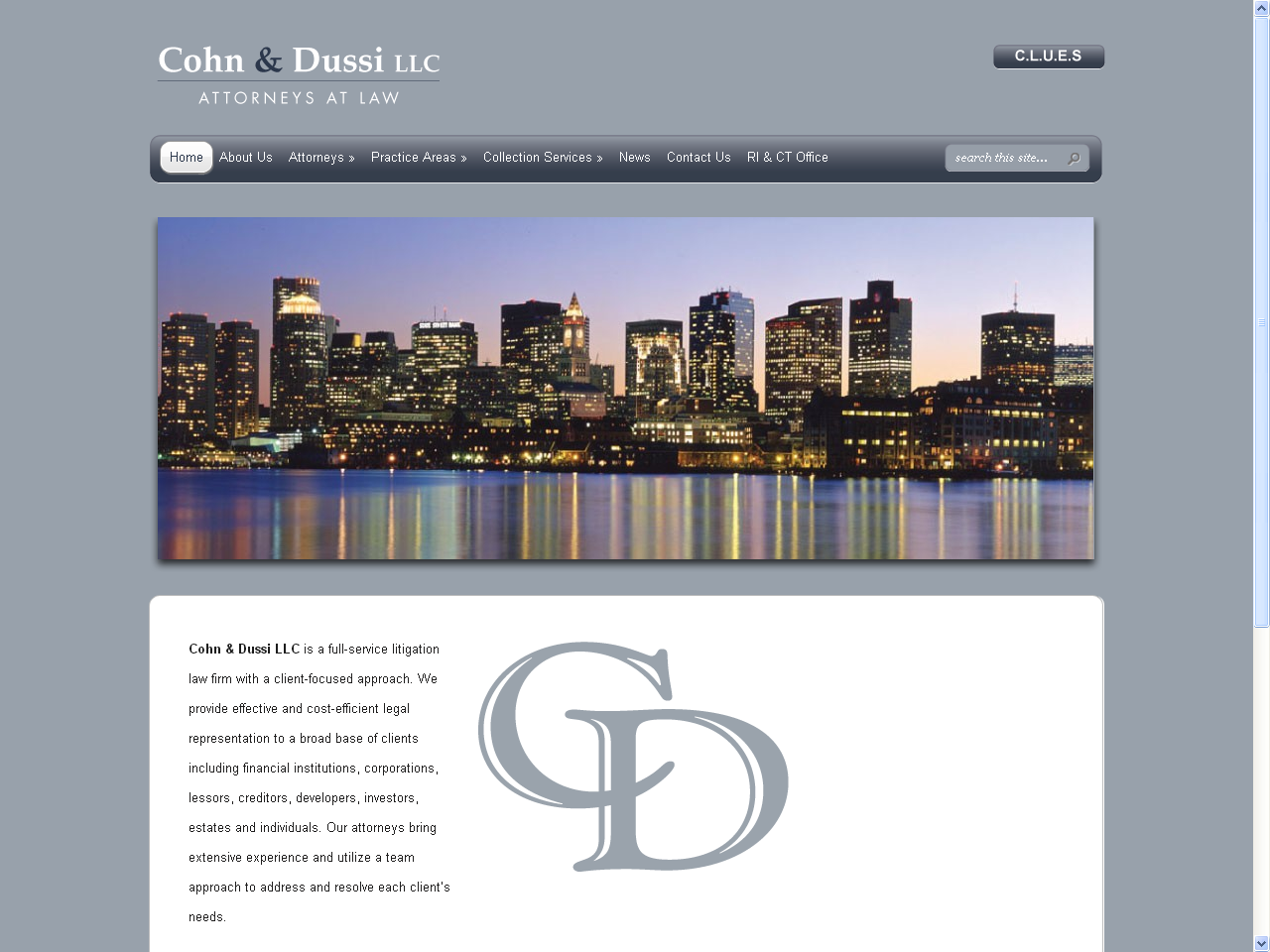 Easy accessibility from http://cohnanddussi.com/
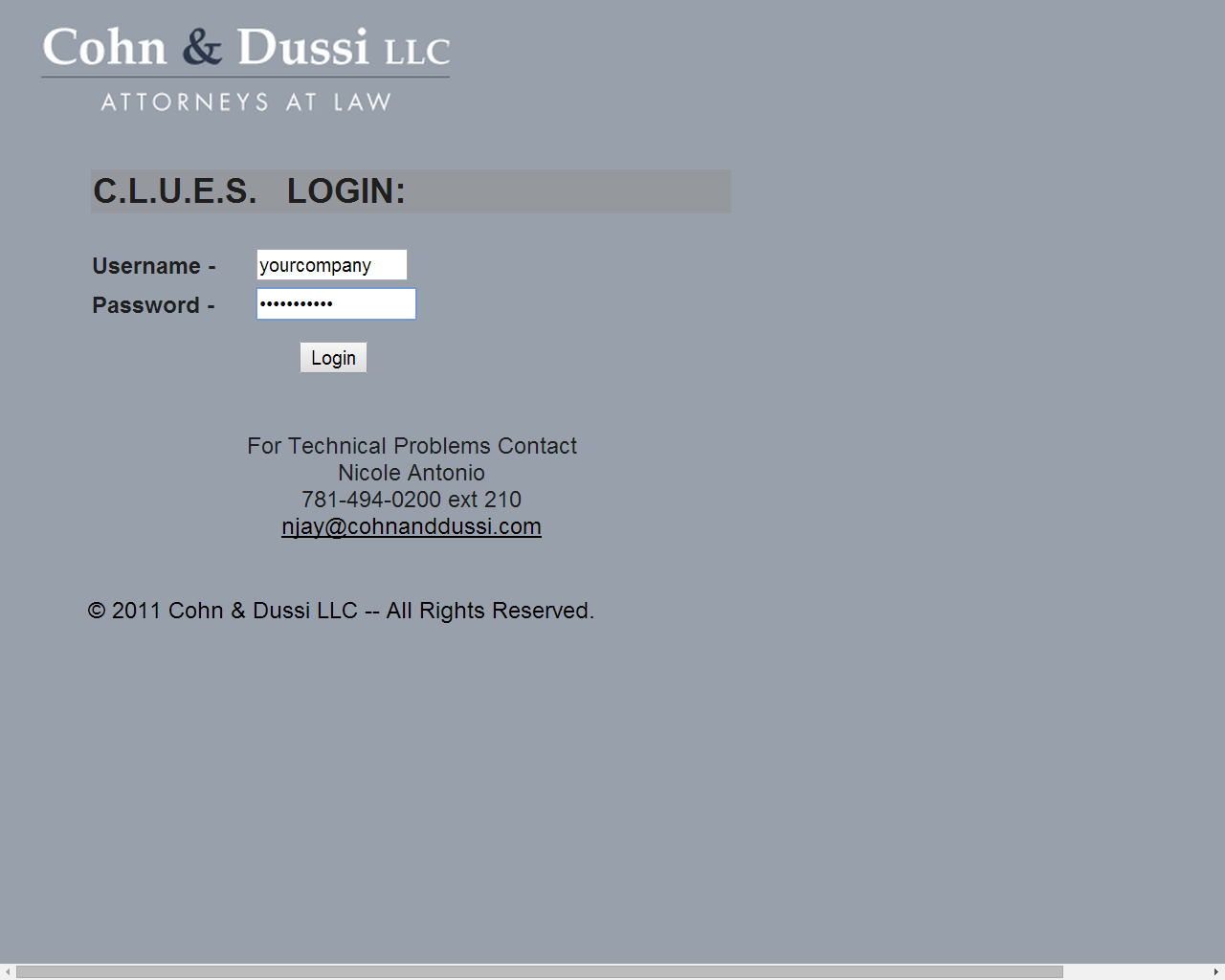 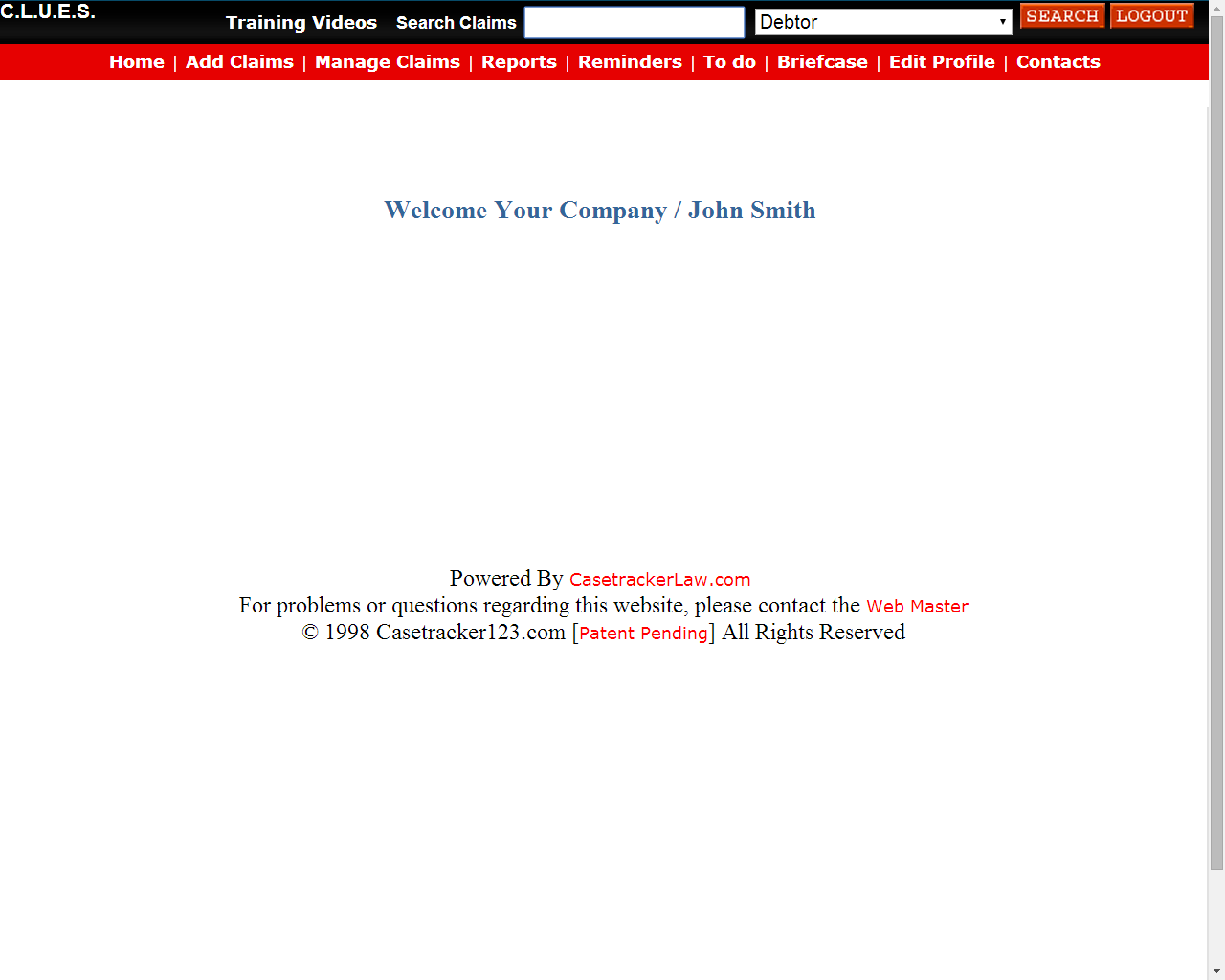 Step 1 - ADD CLAIMS
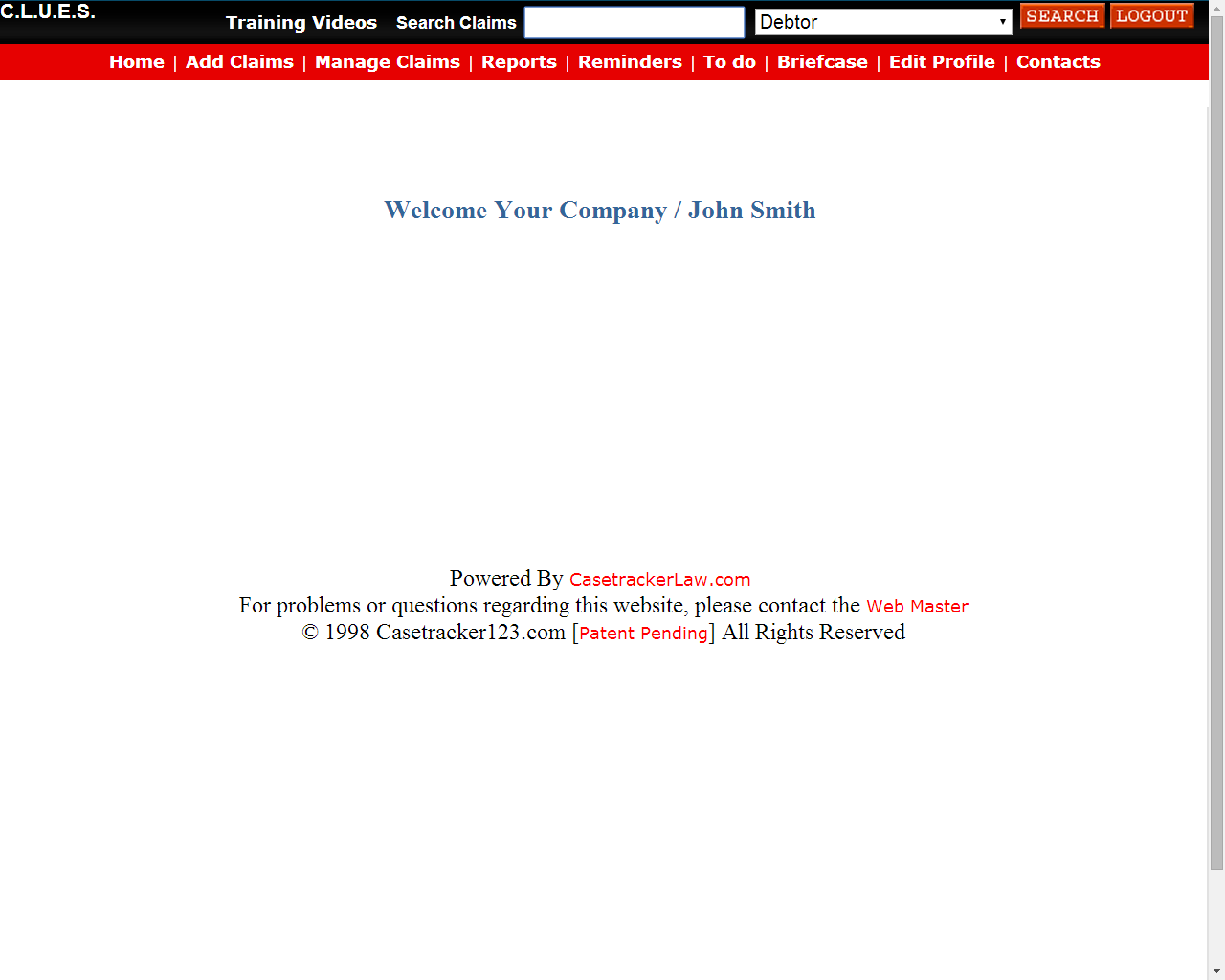 What do we want in your submission?
Any and all debtor contact info you have
Credit apps, signed personal guarantees, past due invoices, account statements, etc.
Email threads, if they show promises to pay or other background on your debtor
NOTES!! – summarize your experience with the debtor for us so that we’re fully armed to collect for you.
RED = Required (use an X, if no info)

BLACK = optional (but the more info, the better!)
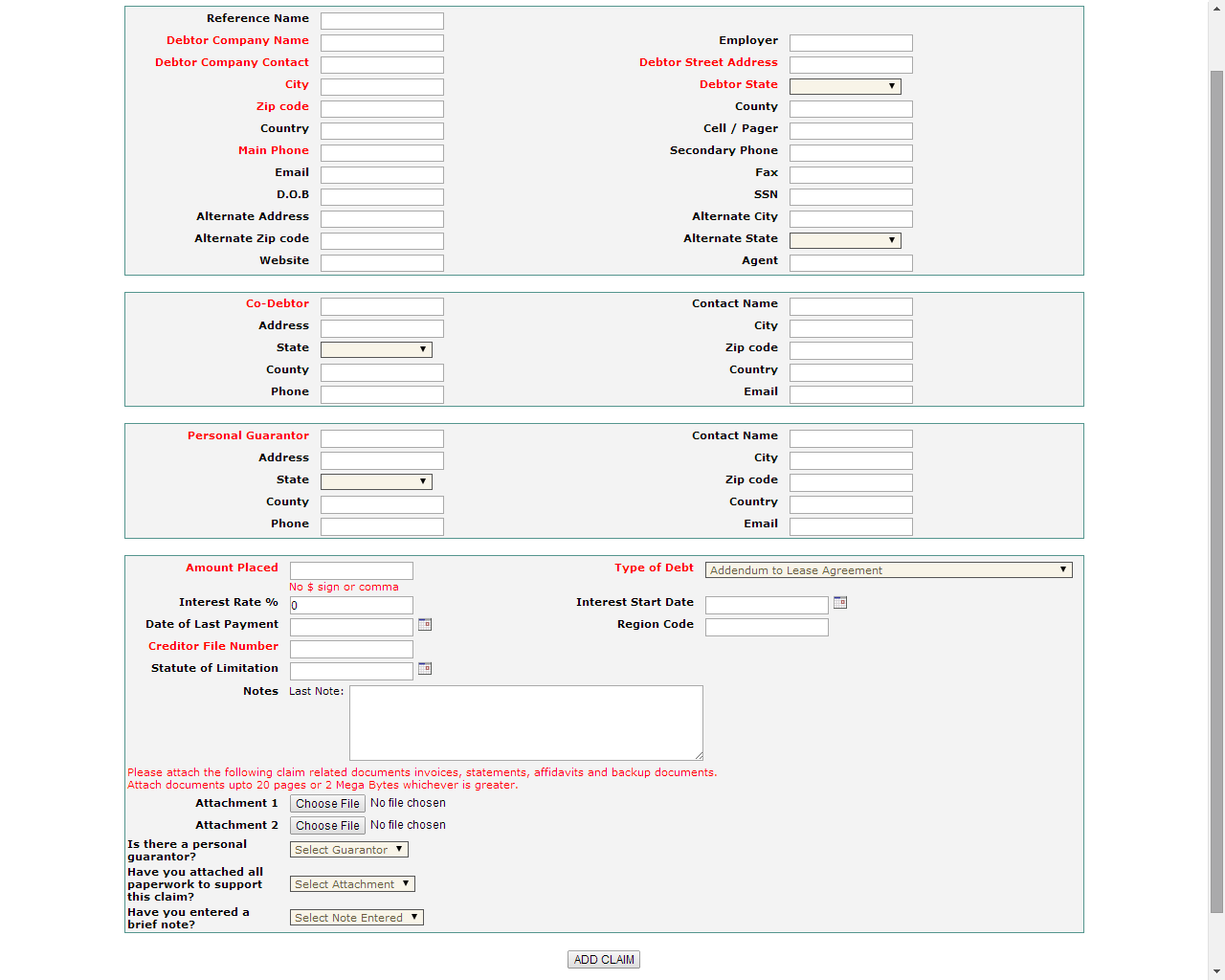 Include Notes
Attach files
Drop-downs
Be sure to hit
ADD CLAIM
Step 2 – RESEARCH & DEMAND
First 24-48 hours …
Internal Auditor pulls LexisNexis reports on each account – showing assets, liens, judgments, alternate addresses, etc.
Auditor also reviews your paperwork, may request additional info.
Skiptracing, if necessary
Initial Demand letter sent to your debtor
Assigned to collector to start outreach
Step 3 – Collection Process
Collector places frequent calls to debtor, attempting to resolve matter swiftly

Sends additional demand letters, depending on conversations

Collection cycle generally lasts 45 days or so – by that time, we’ve either come to a resolution, or have determined that suit is warranted.
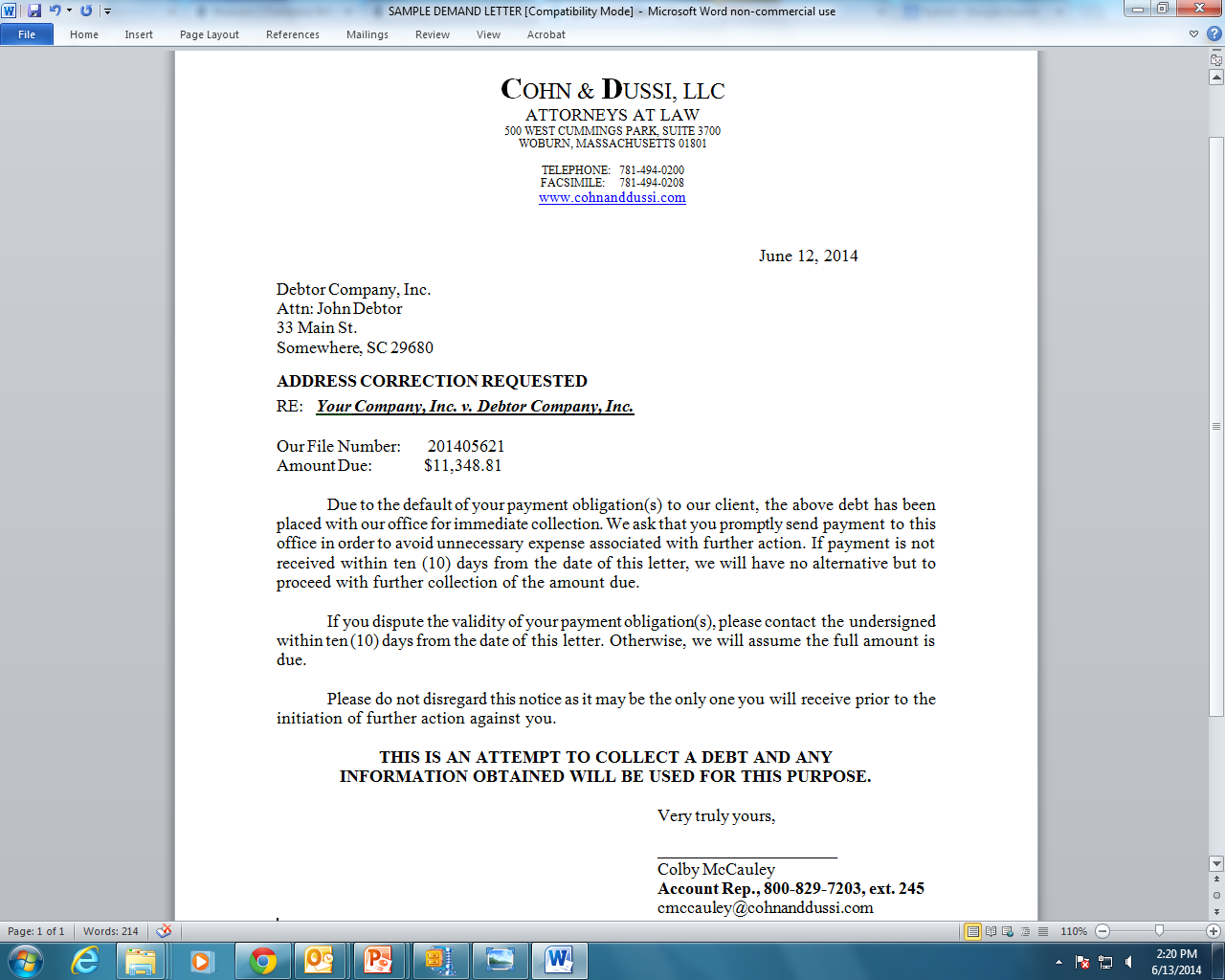 Sample Initial Demand Letter
C&D Letterhead
C&D Envelope
Step 4 – Litigation
In cases in which we are not successful, we can navigate any US court on your behalf.

MA, NH, & RI – Cohn & Dussi attorneys handle your case

Other 47 states – we turn to our national legal collaborative, assigning your case to an attorney within the debtor’s state

Our dedicated litigation managers ensure your case moves efficiently through the local courts, acting as the liasion between you and our attorneys
MANAGE CLAIMS – Where we prove our efforts on your accounts
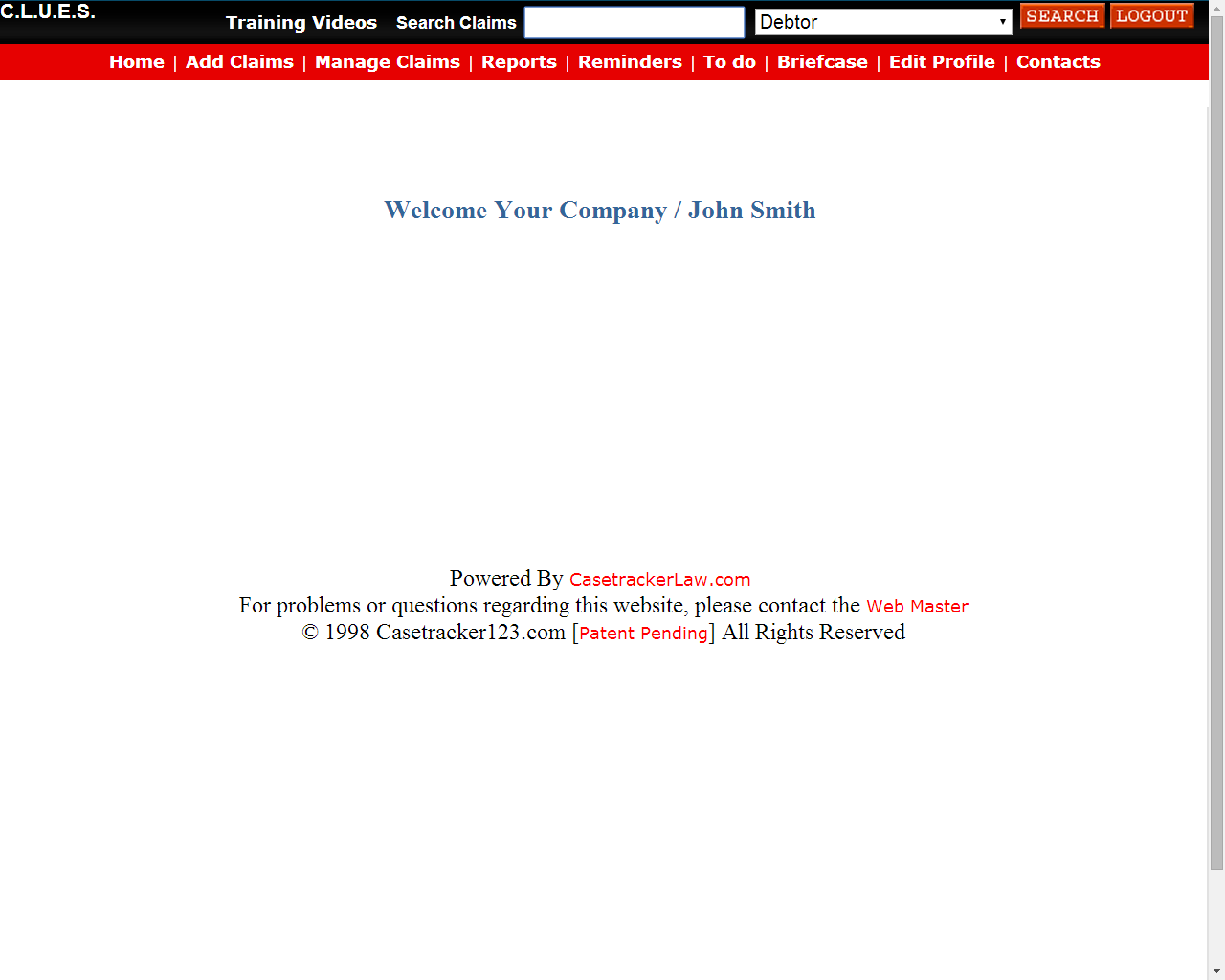 Claim List – view closed or open, click on “Actions” to dive in
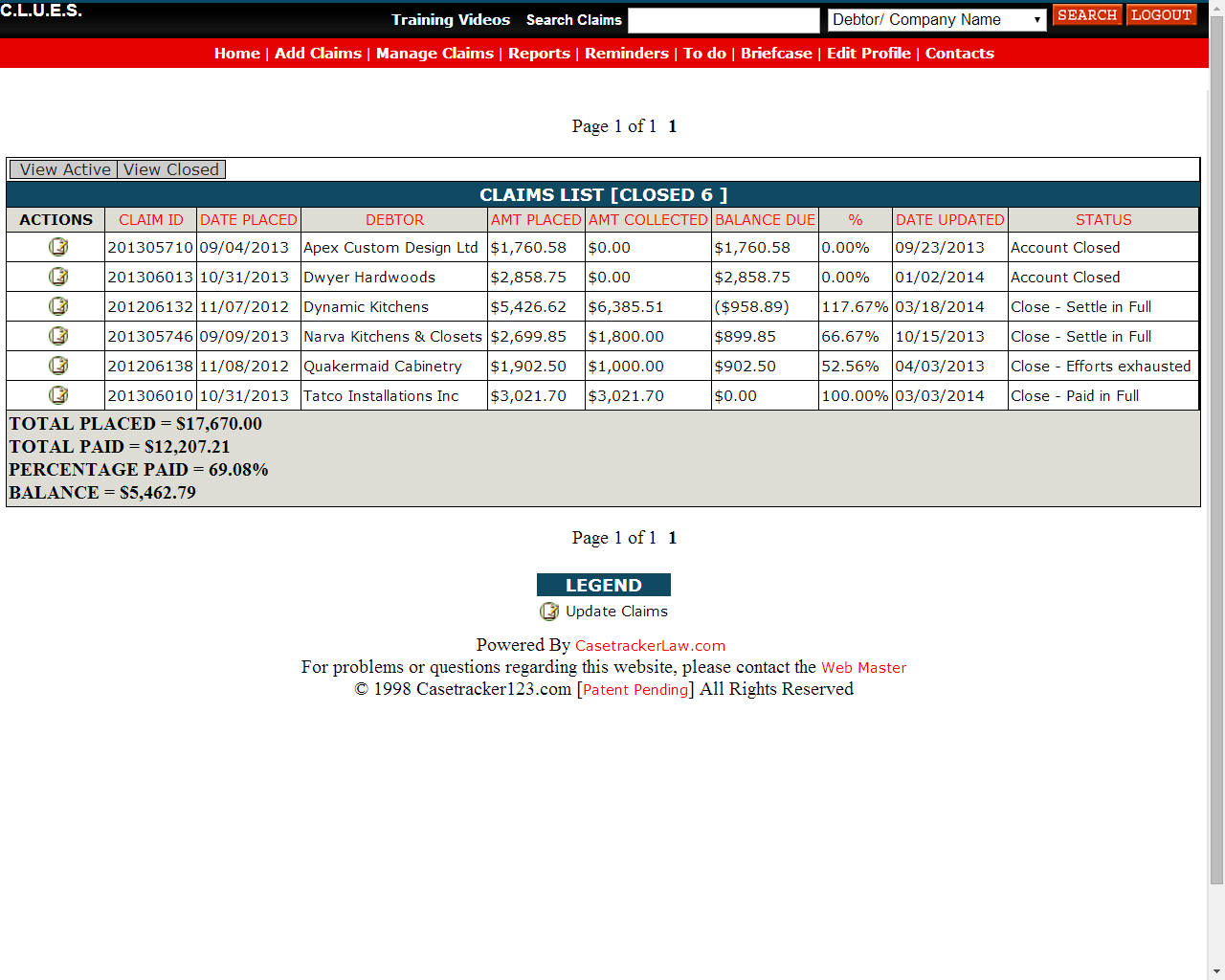 View all activity in each claim (call summaries, emails, letters, diligence and research docs, etc.
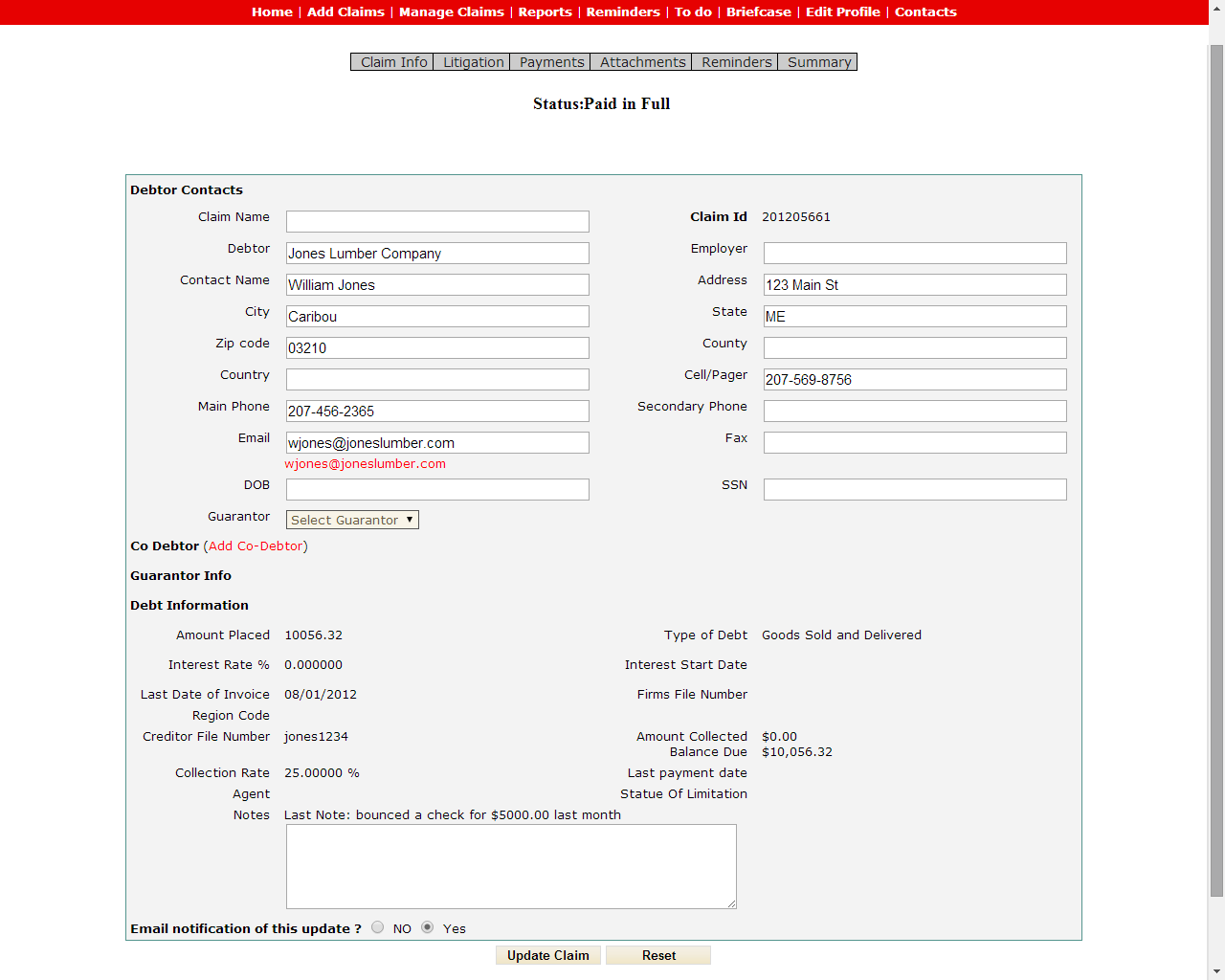 CLAIM INFO
Update us as we go!
Send notes to collectors
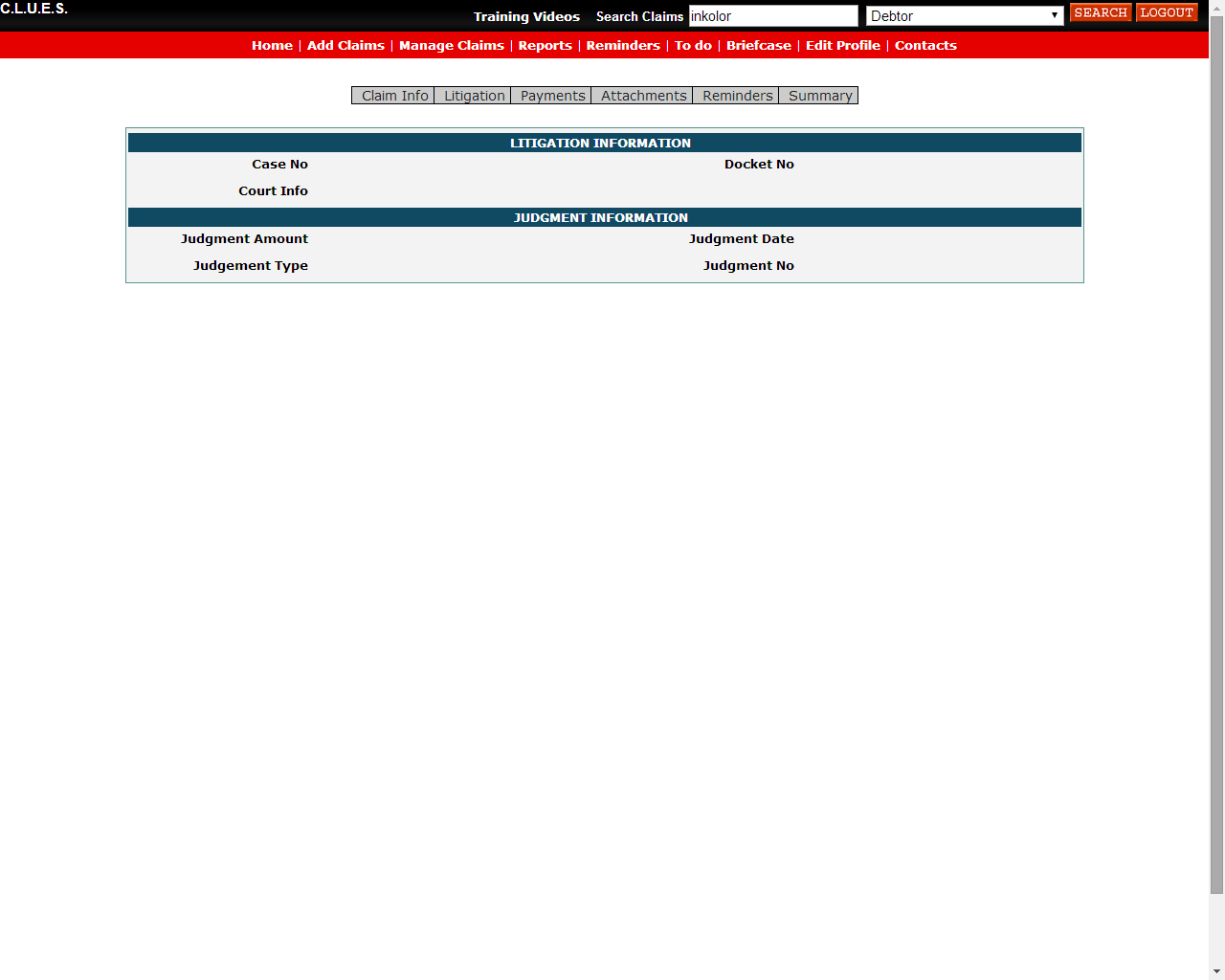 LITIGATION
Is your case in legal?
Quick reference on pertinent case info!
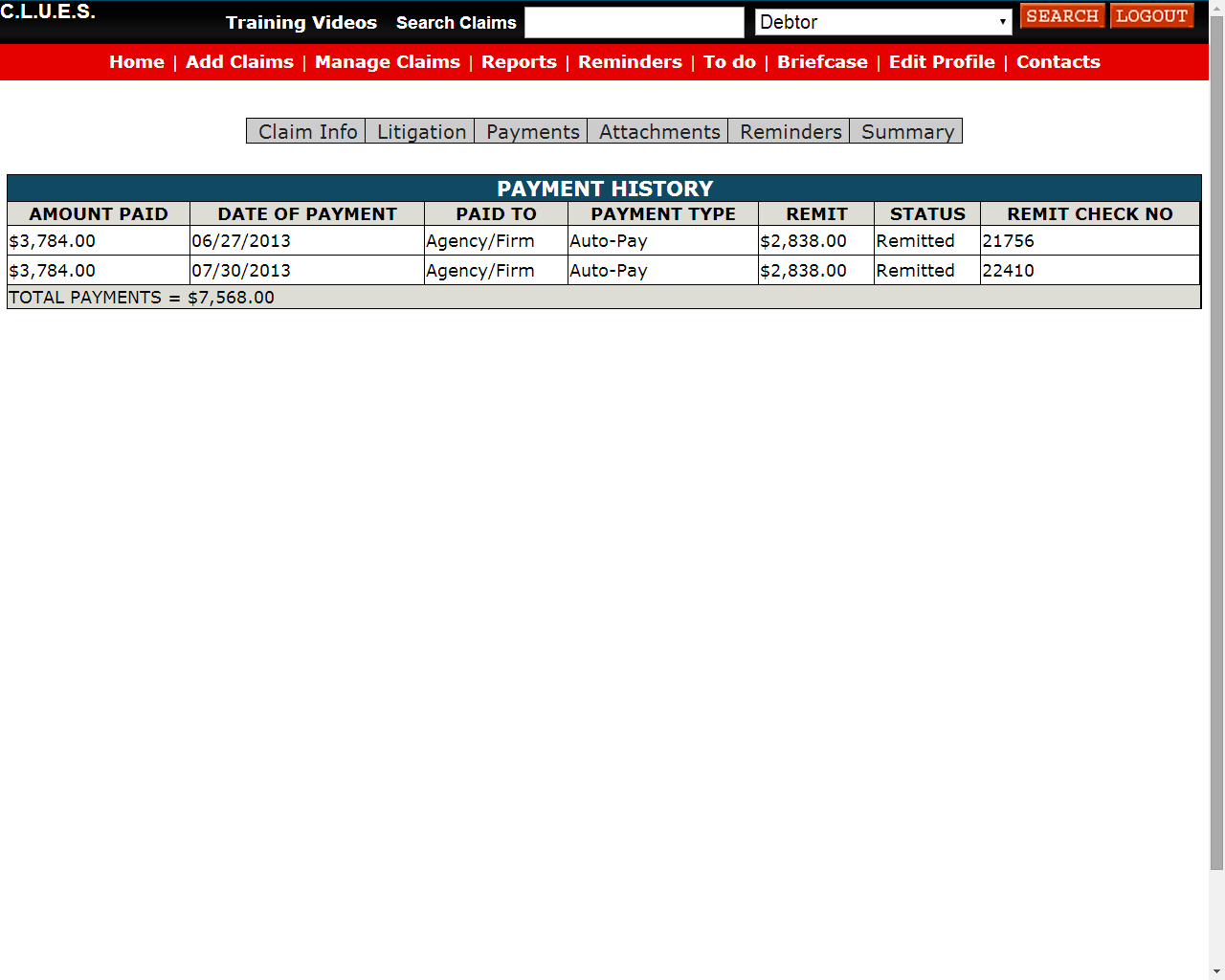 PAYMENTS
See all payments as they come in, and the remit status
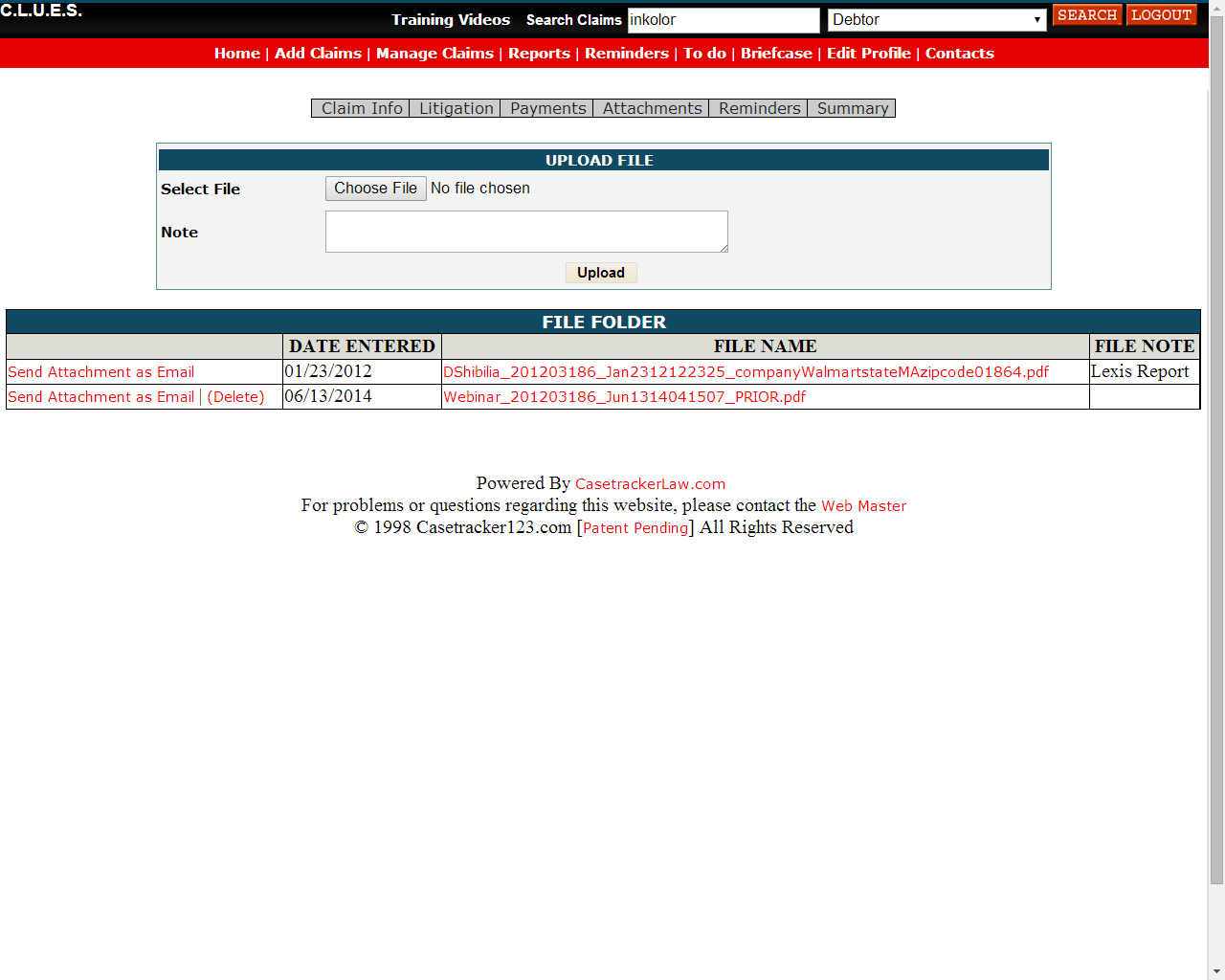 ATTACHMENTS
Forget to send us something?
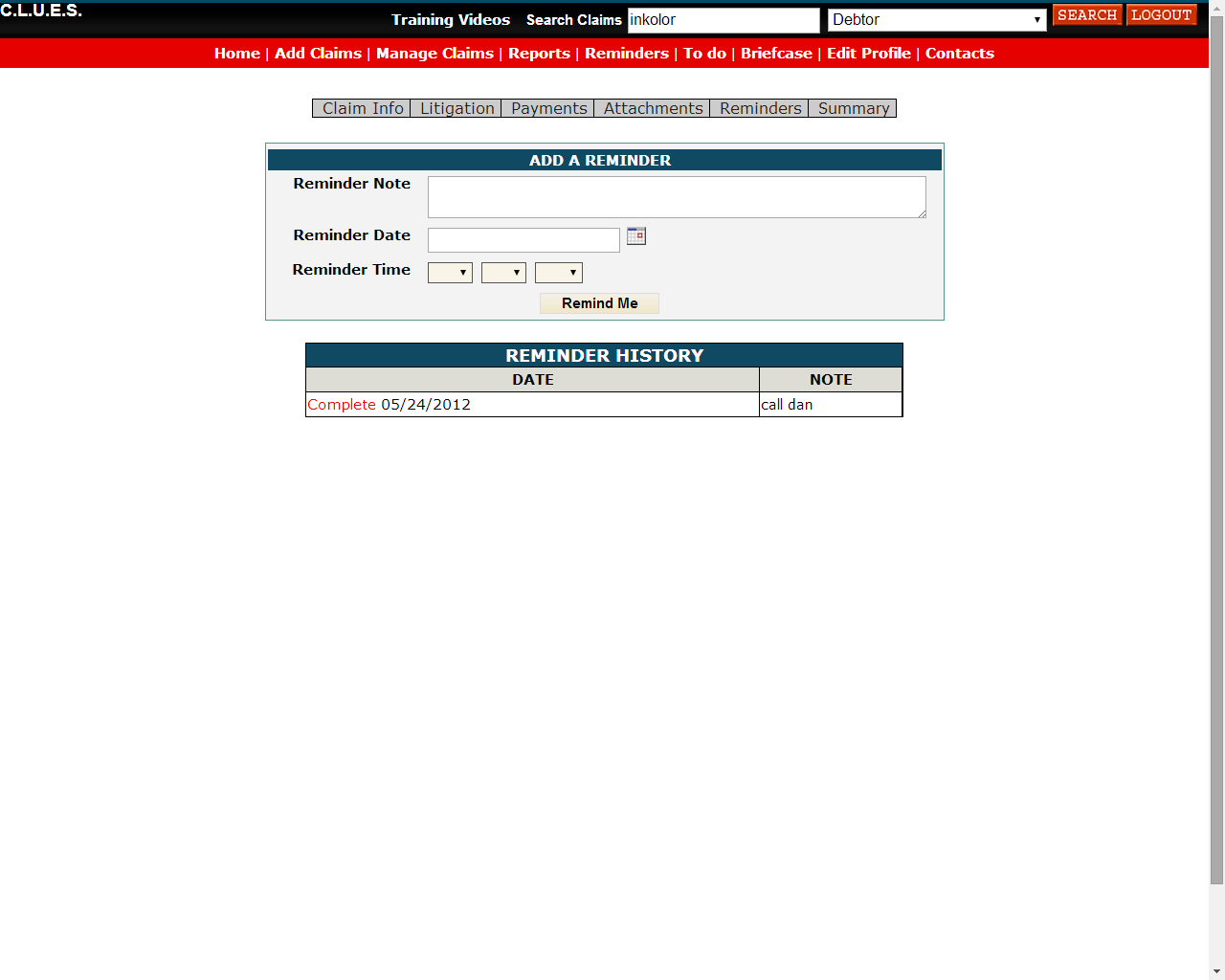 REMINDERS
Use this to follow up with us
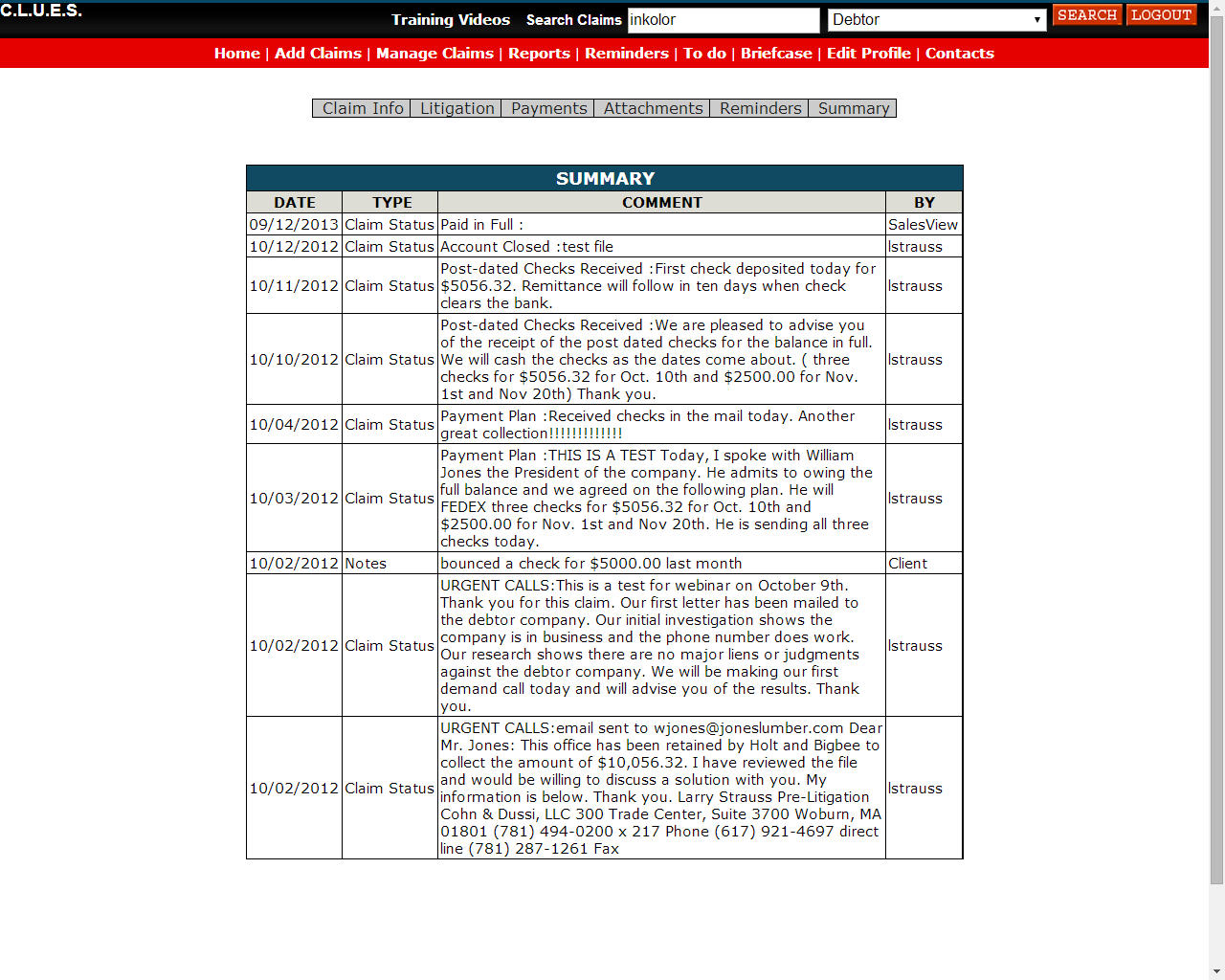 SUMMARY
Follow our progress in real time
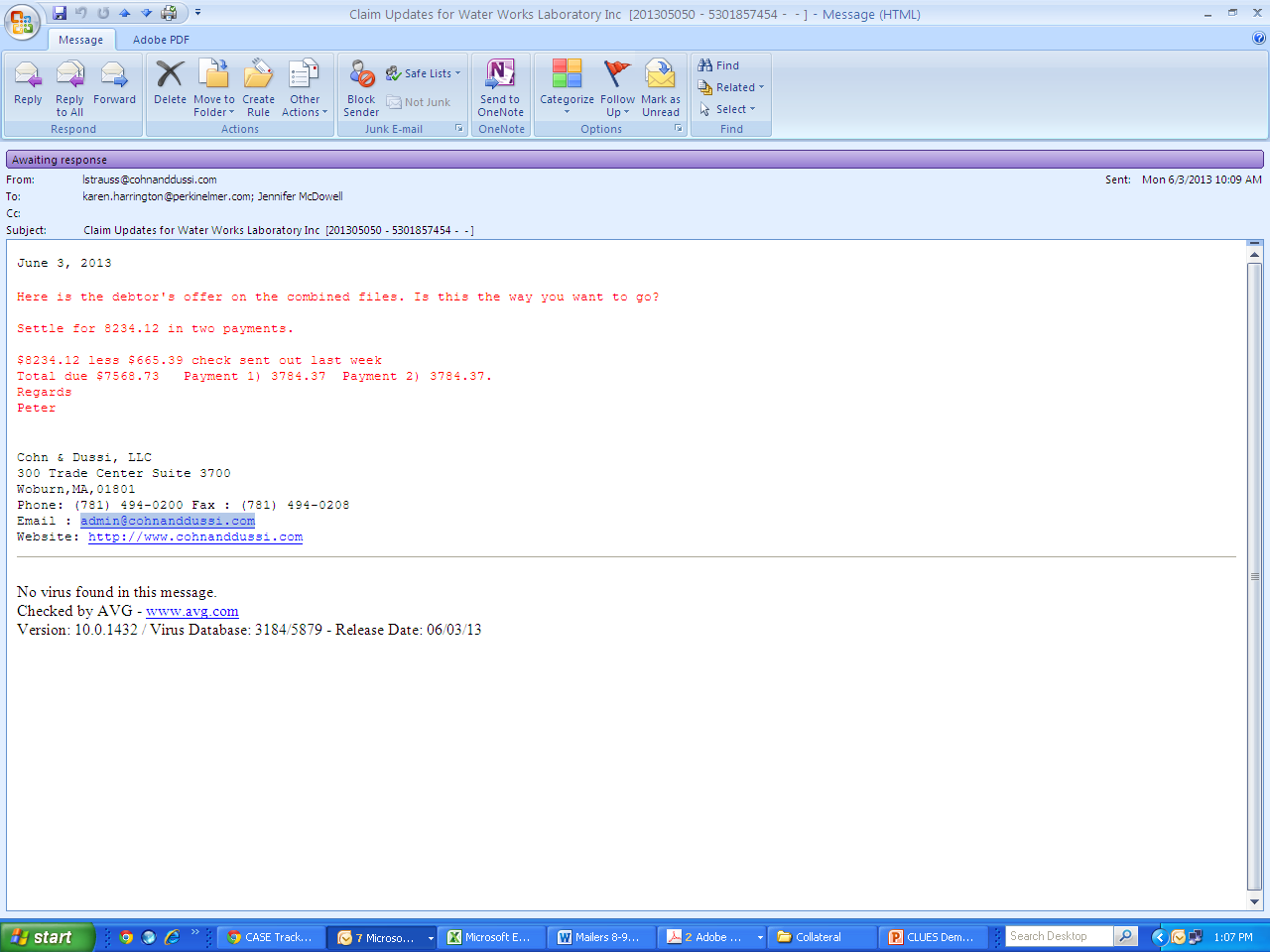 Email alerts from our team for significant movement (settlement offers, payment plans, etc.) – all tracked in the CLUES audit trail
VALUABLE REPORTS… all the info you need with just a few mouse clicks
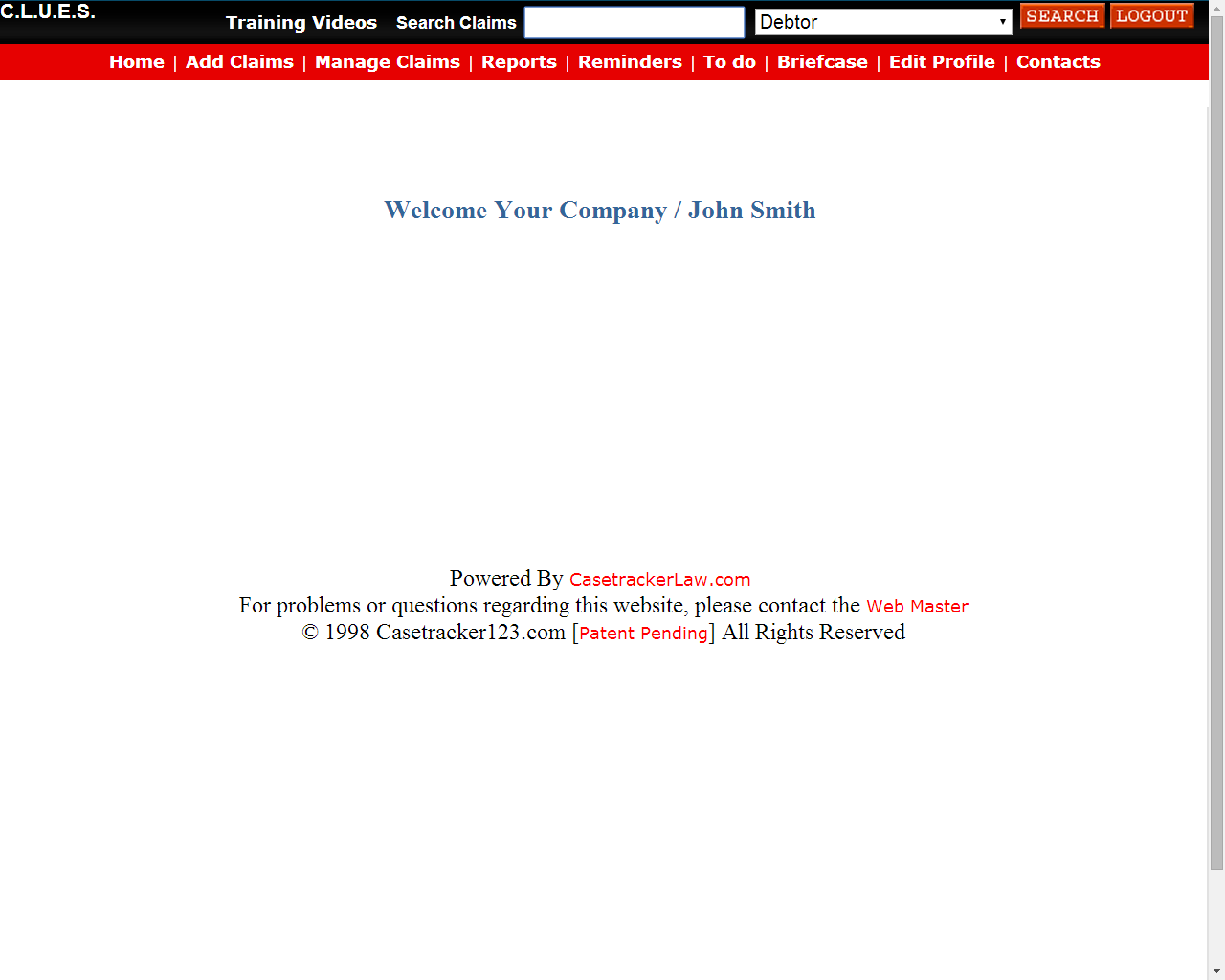 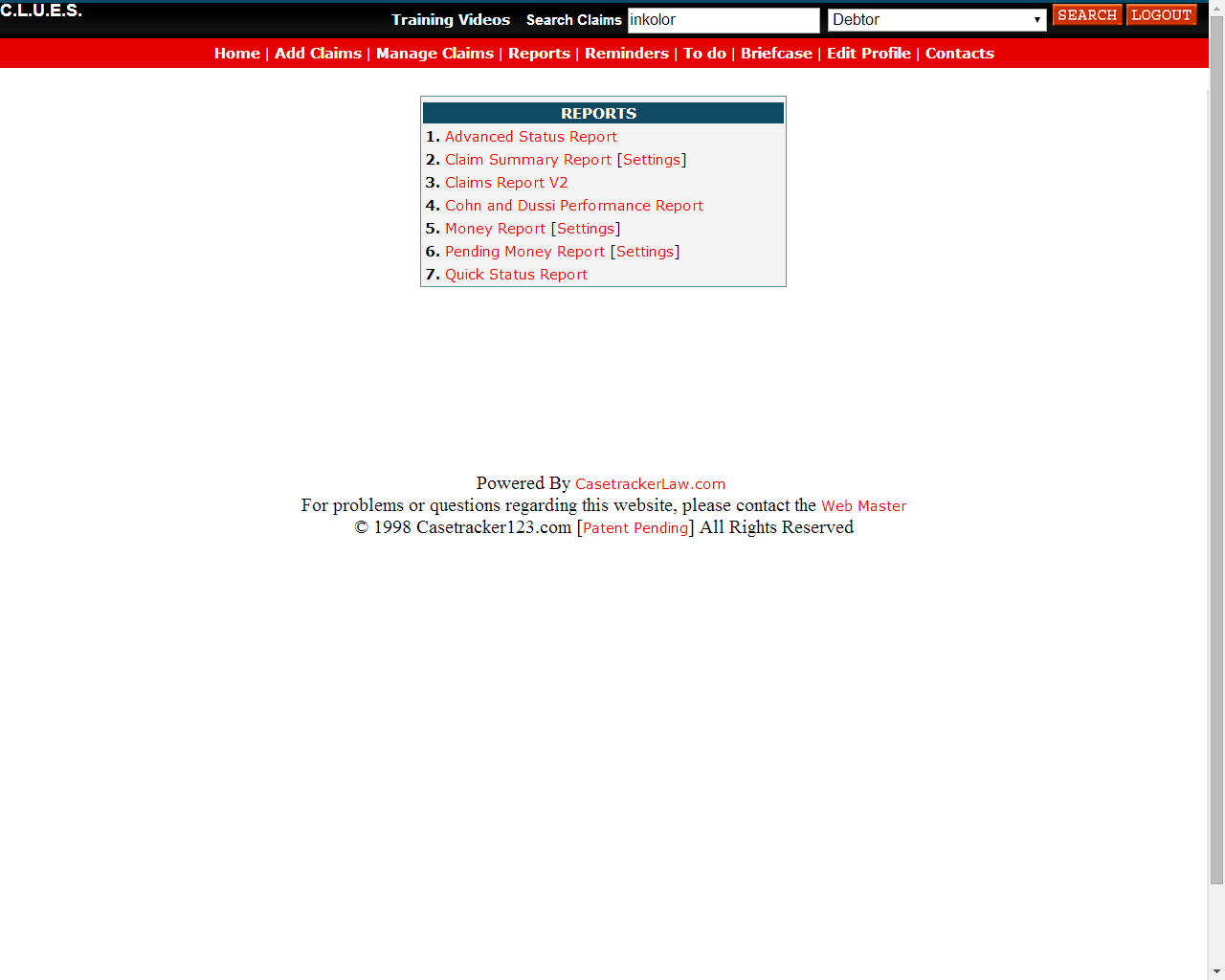 MOST USED REPORTS:

Claim Summary
Cohn & Dussi
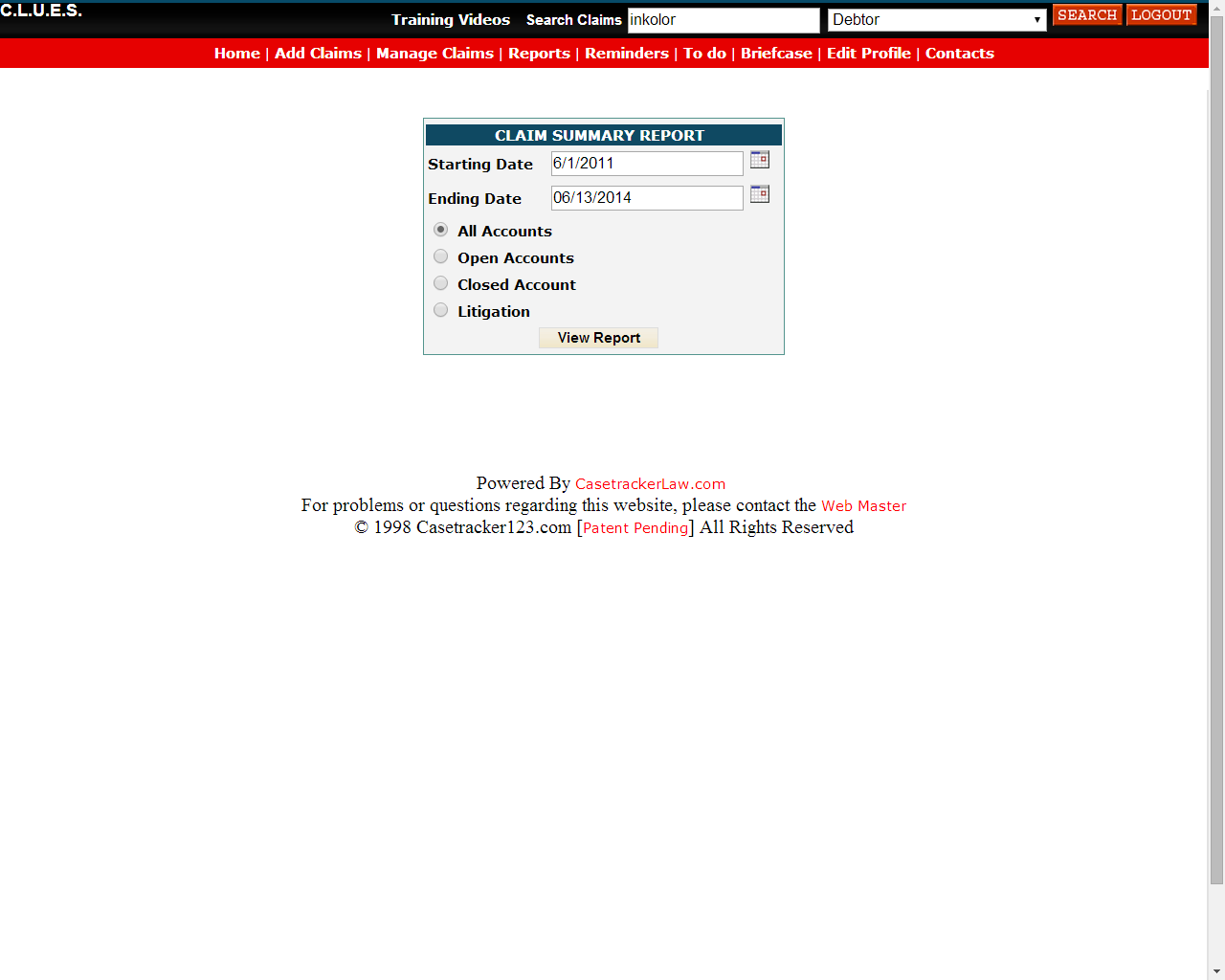 CLAIM SUMMARY
Select your criteria,
“View Report” to generate
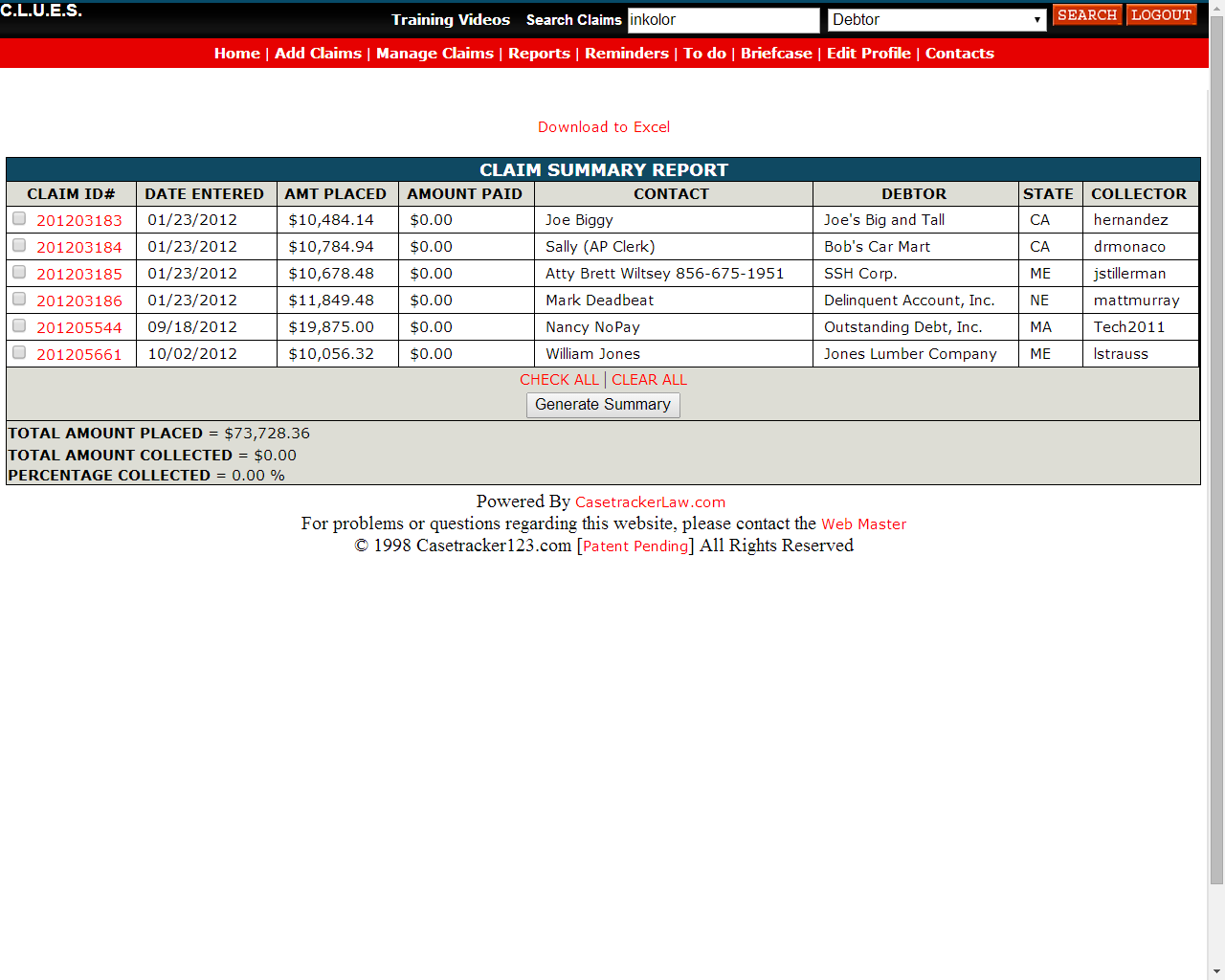 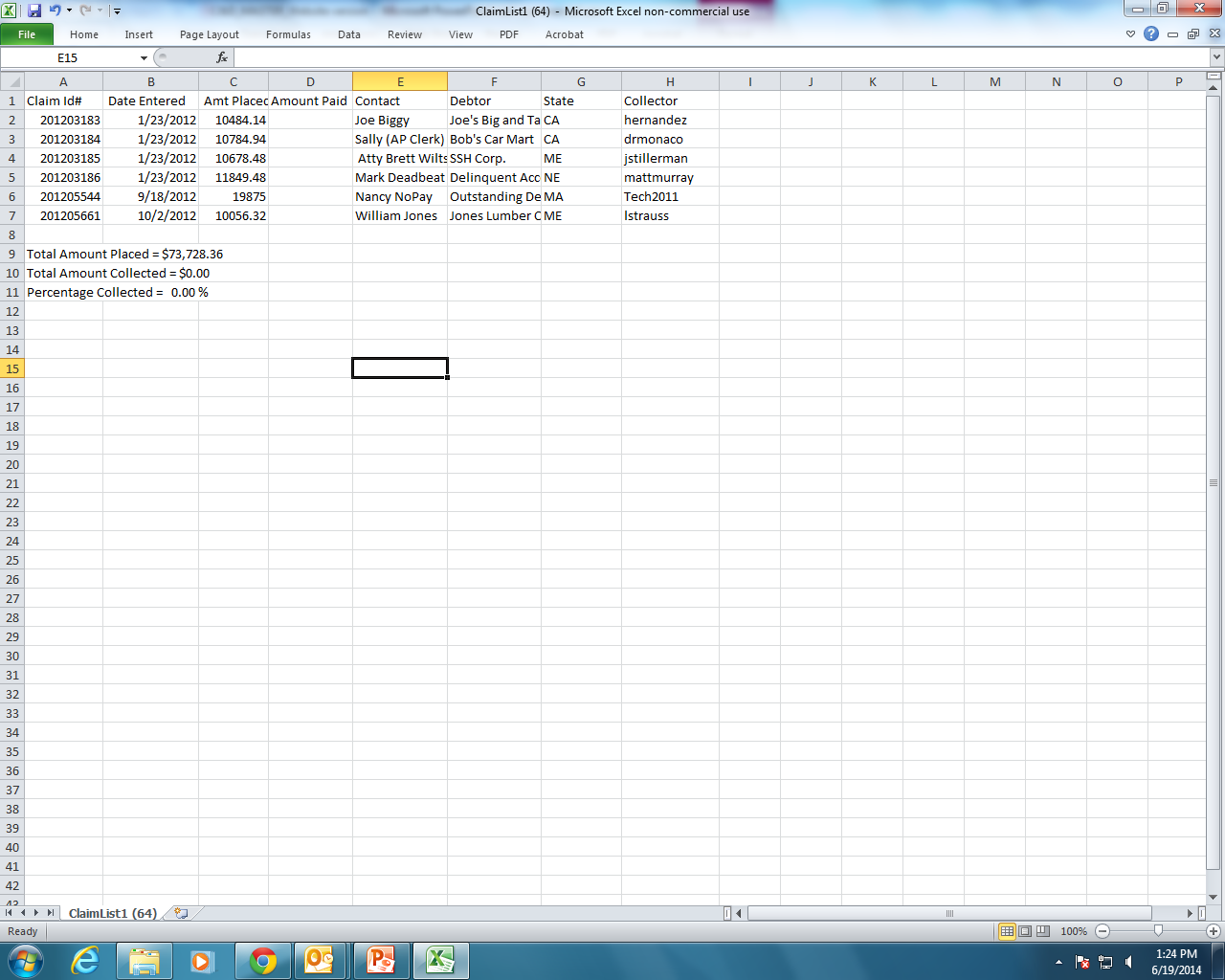 Download the report to Excel with one more click!
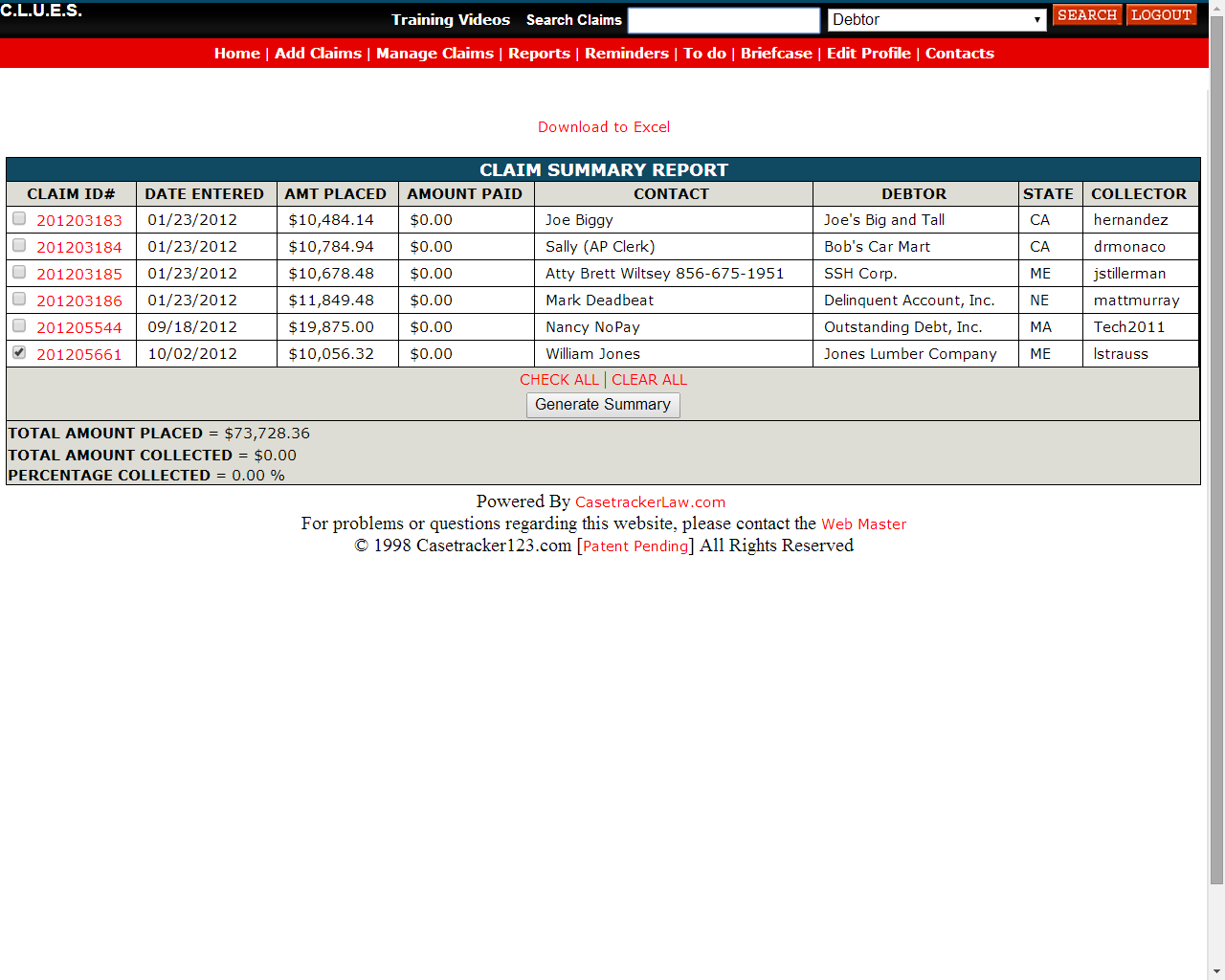 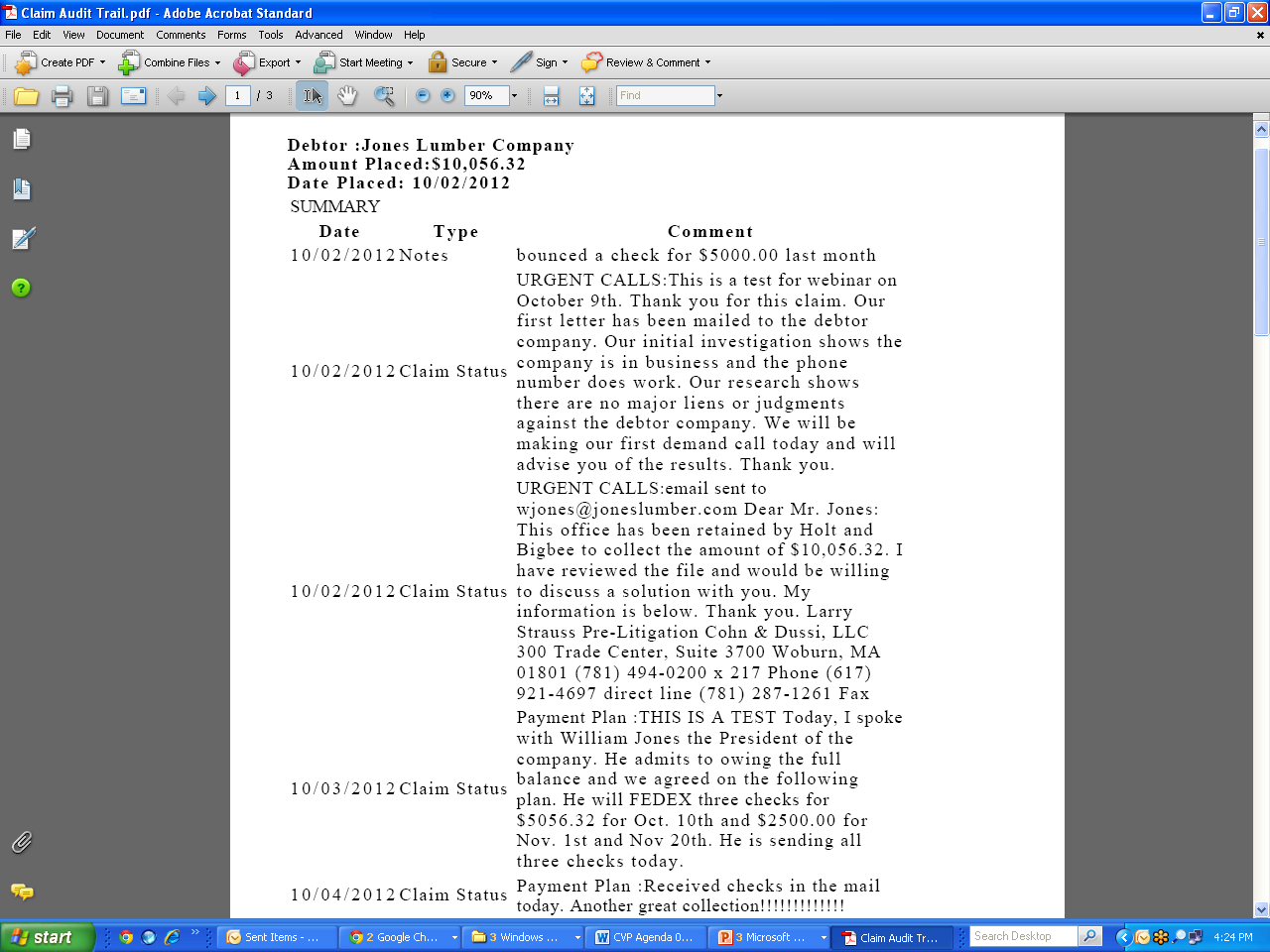 CLAIM SUMMARY
Select a claim, and click “Generate Summary” to export Claim Summary Audit Trail to PDF
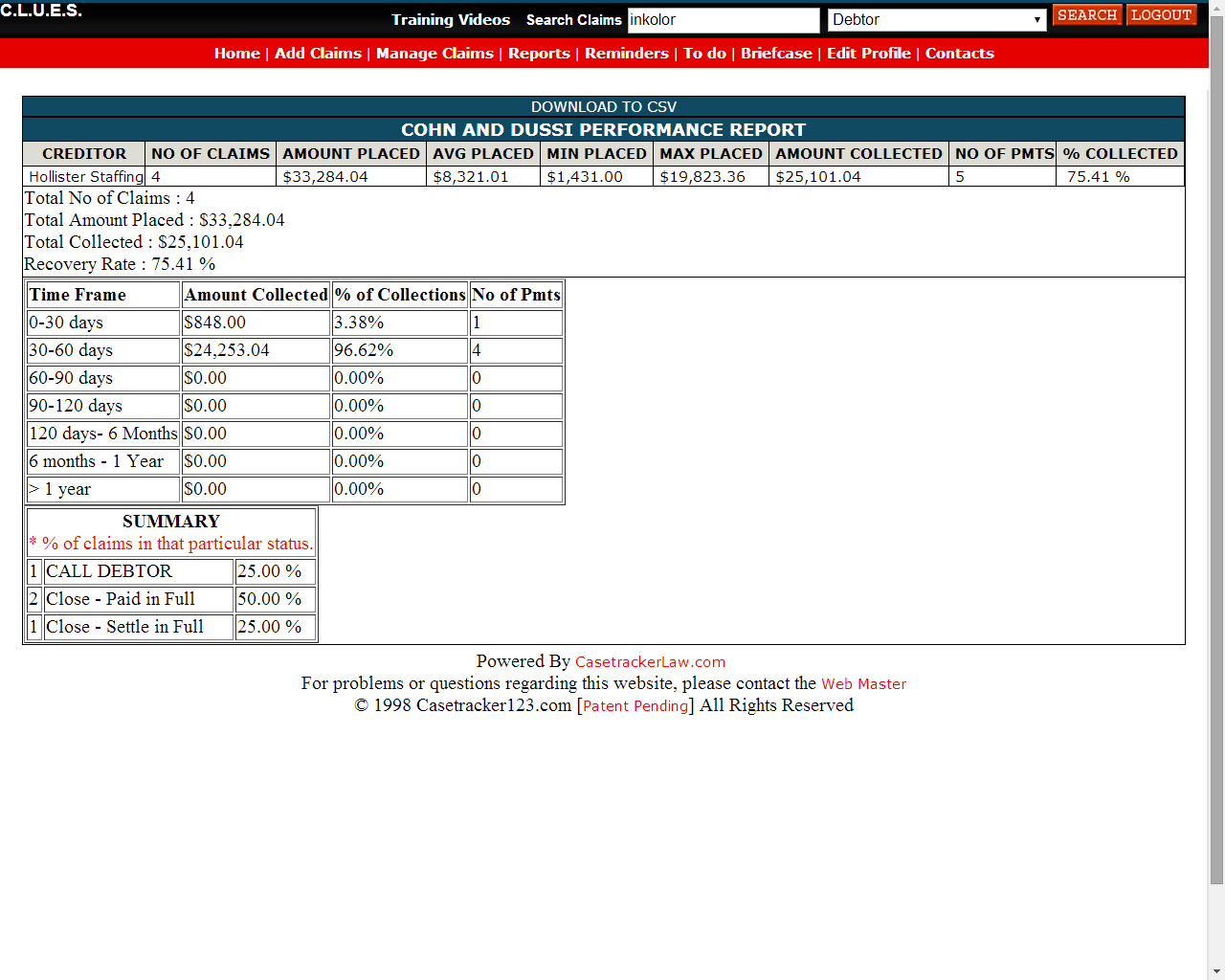 C&D PERFORMANCE
Our scorecard on your claims, also exportable
Thank you!To Get Started:Contact Allied National, Inc.12020 Shamrock Road Suite 200Omaha, NE 68154800.456.5770402.319.7654mdavid@andc.com
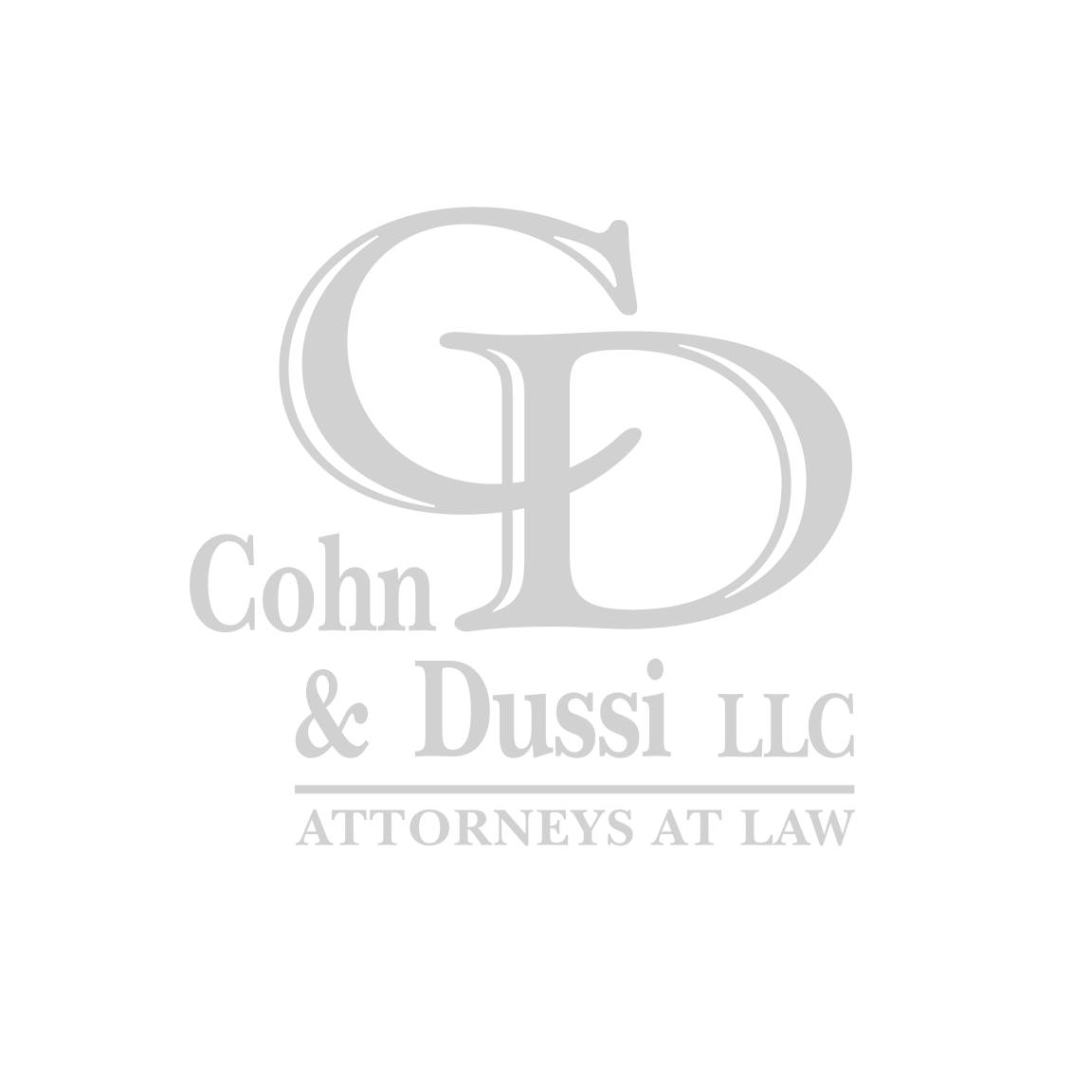 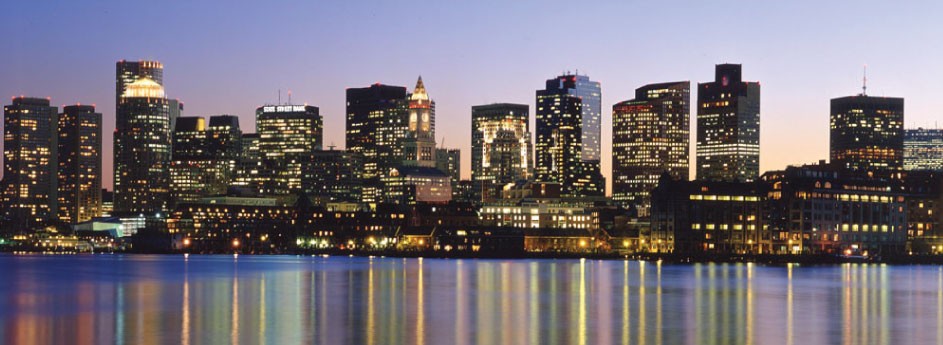